On Demand Mixed Reality (MR) Solutions for Hardware Support

A Landscape Analysis


ELPP Group 7
April 5, 2022
Team
Theresa Guarini
Aniruddha Pal
Bill Yang
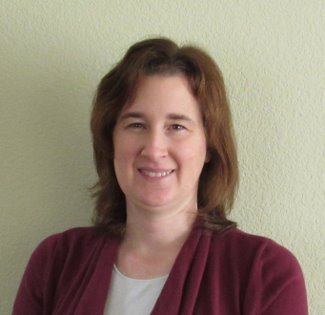 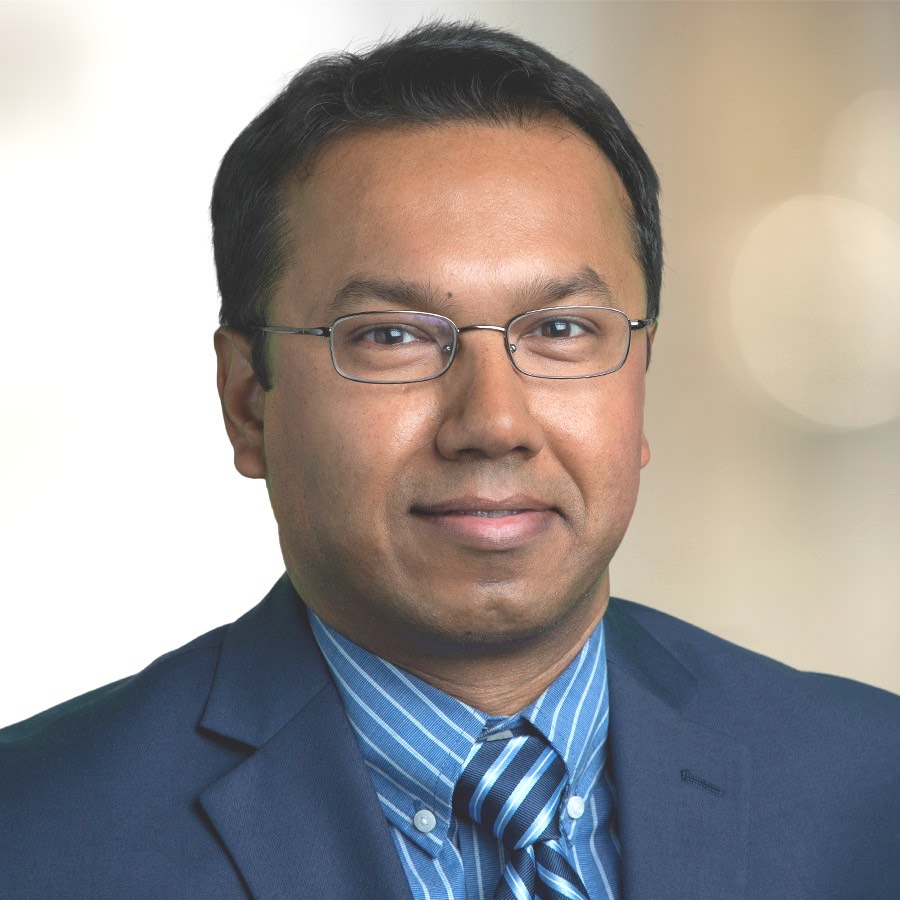 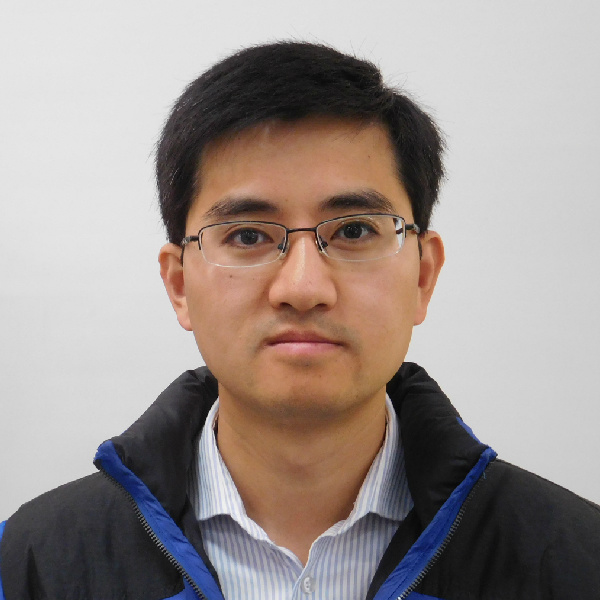 Balraj Sadanandan
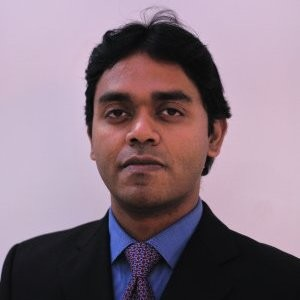 Santhosh Kumar
Chittiprolu
Xiao Ma
Ping Gu
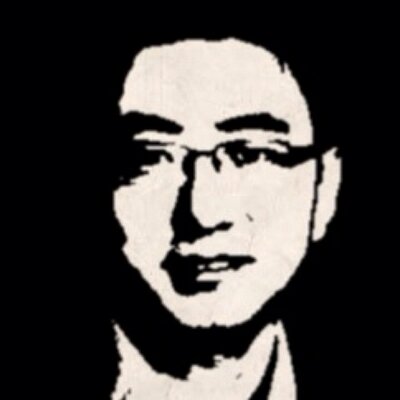 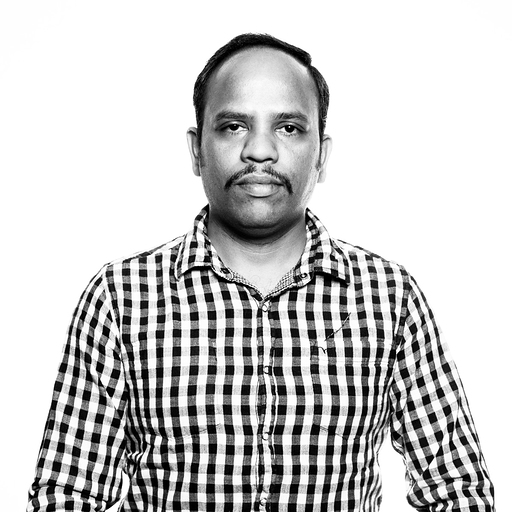 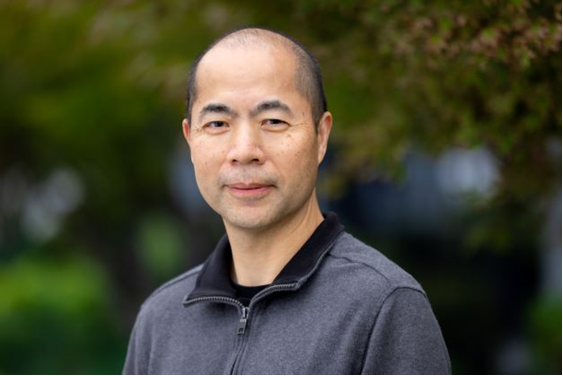 Product Manufacturing in SEMI Equipment Company
Current Scenario
Businesses
Fab Equipment Sectors
Large Portfolio of Products
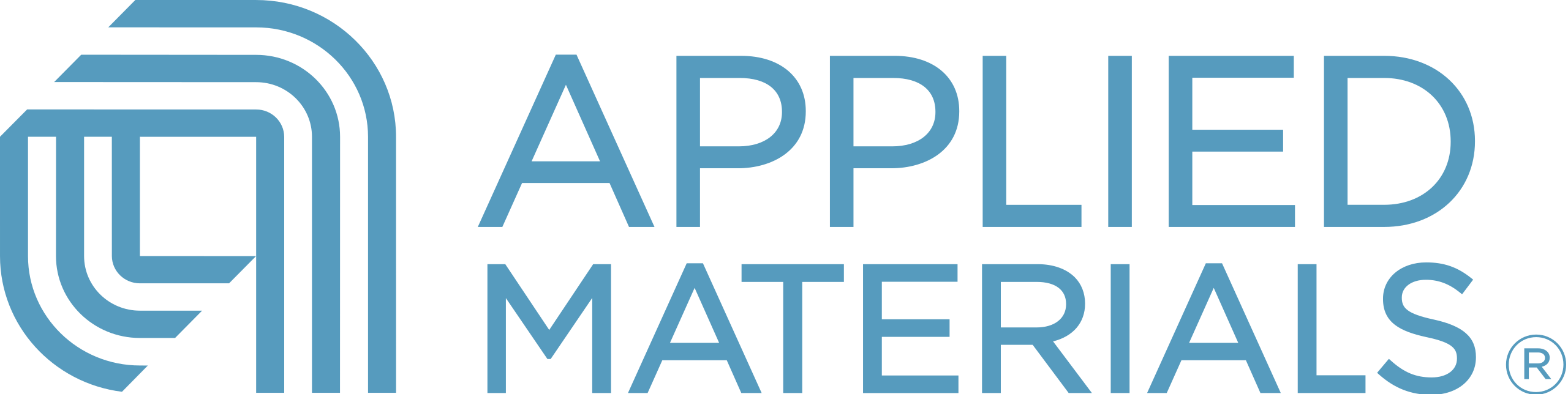 Complex H/W Technology
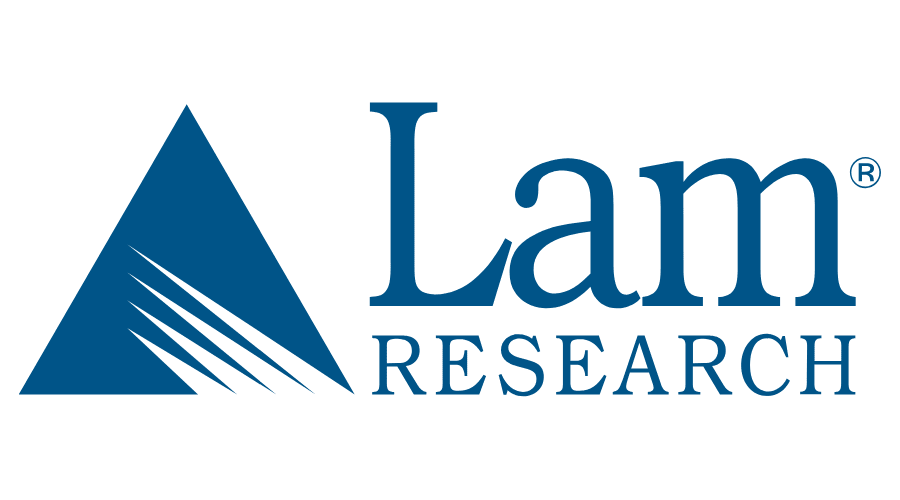 Foundry
$53B
Manufacturing Infrastructure
Memory
$52B
Large Skilled Workforce
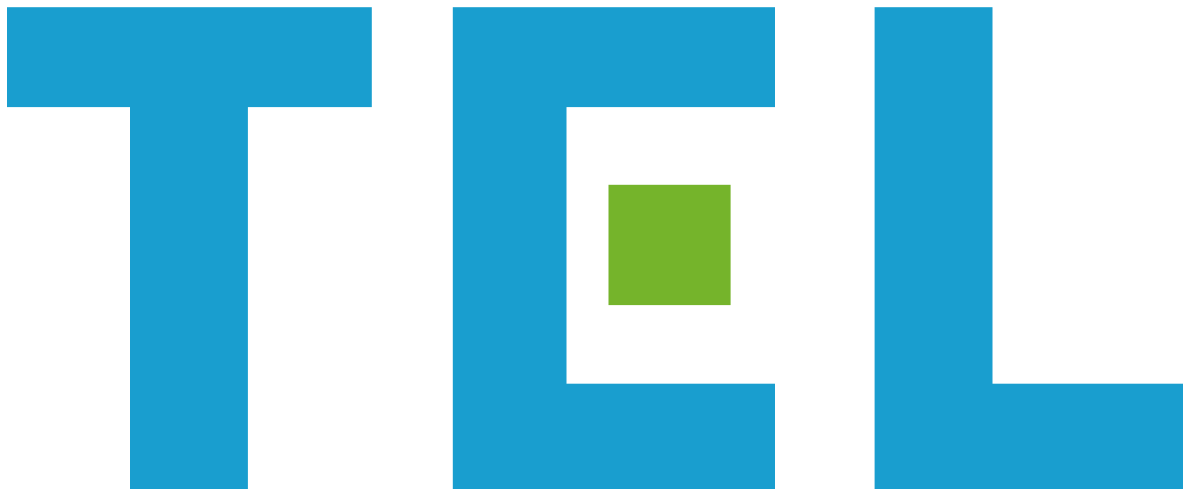 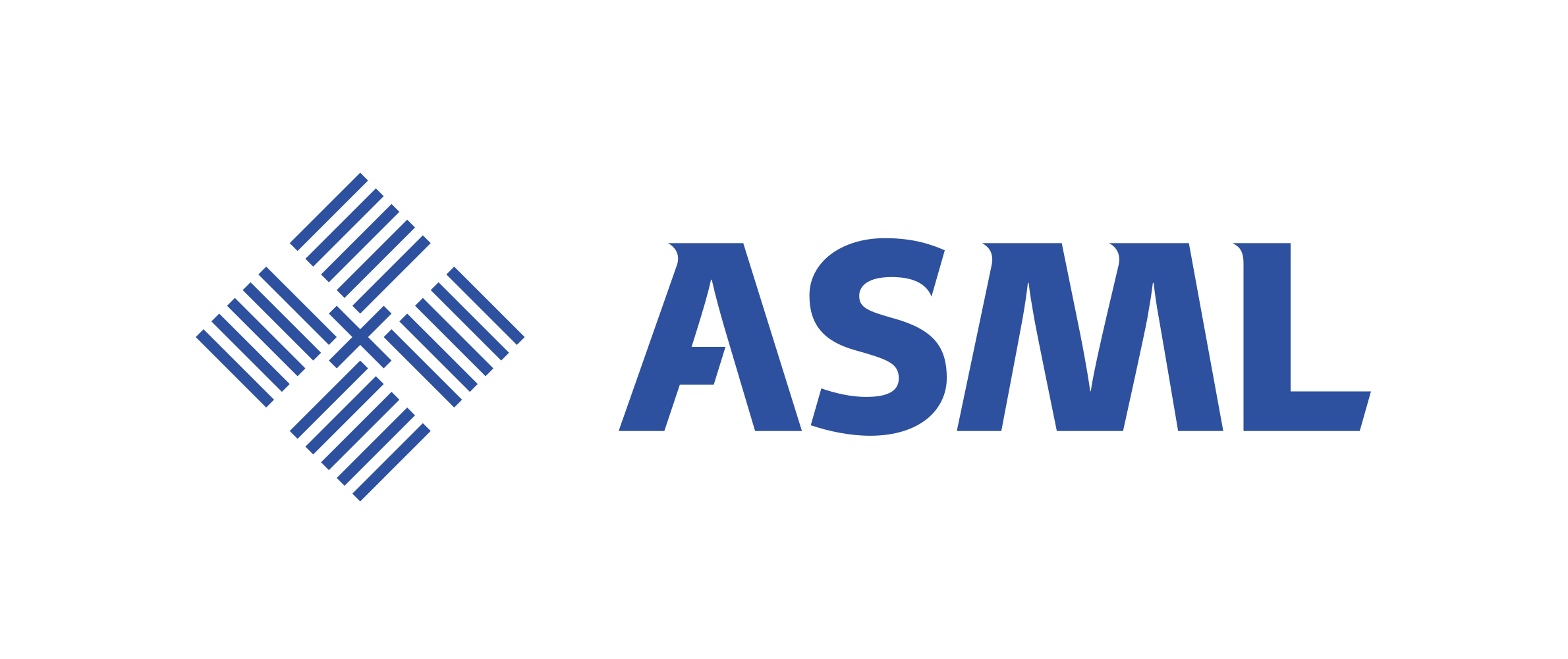 Logic
$12B
High Cost of Manufacturing
Problem
Non-Standard Manufacturing Processes
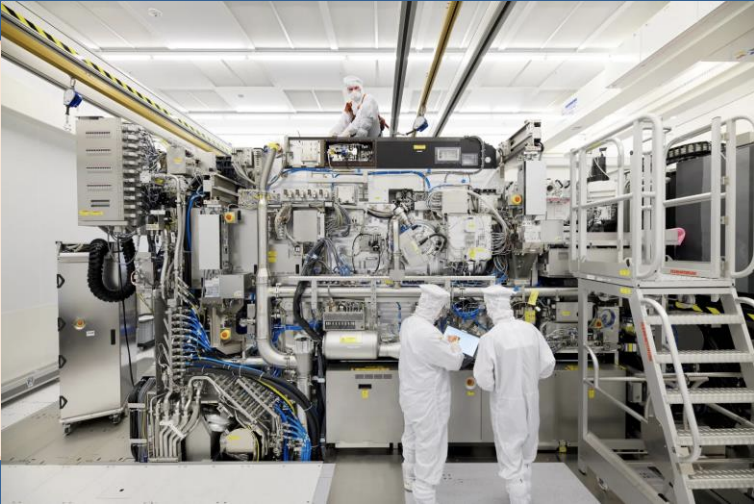 Inefficiency in Manufacturing
Longer Training Time
Increased Cycle-time in Manufacturing
New Space
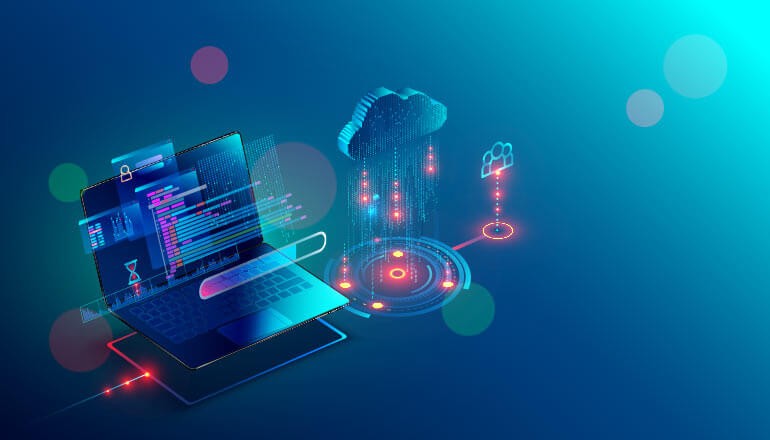 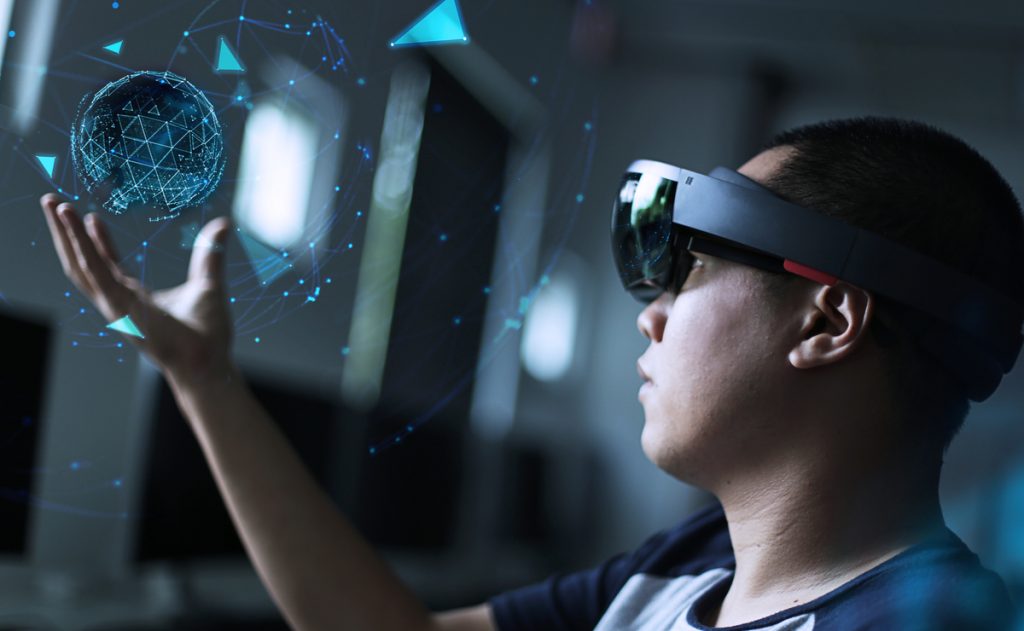 Efficient Manufacturing
Platform with Mixed Reality (MR) Technology
On-Demand 
Content
What is XR/MR/AR/VR?
Extended Reality (XR): Umbrella term for VR, AR, MR
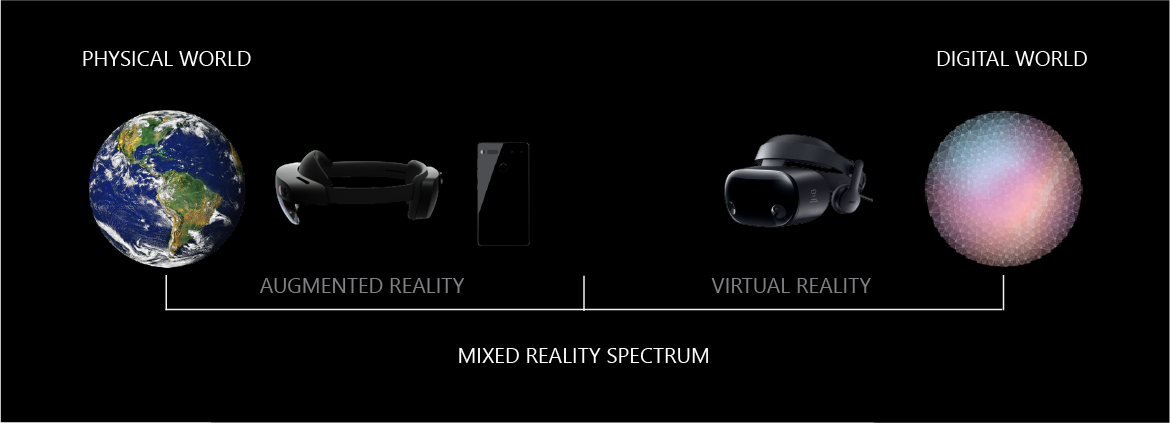 Augmented Reality (AR)
Composite of Computer-generated
+ Real World
Virtual Reality (VR)
Fully Immersive Virtual World
Mixed Reality (MR) 
Digital Objects/Holograms Interact with User and Real Environment
Technology Space
Device / Wearable
Platforms
Content Creation
Open Opportunity
(Client-Oriented)
MR
MR
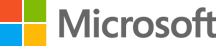 Microsoft Hololens 2
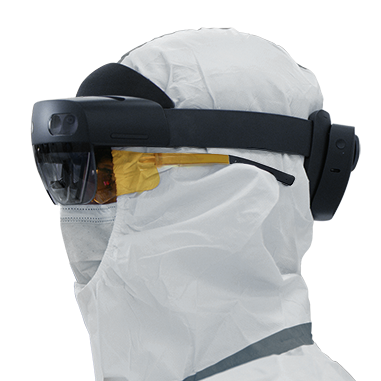 Customized Content
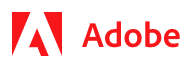 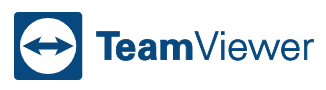 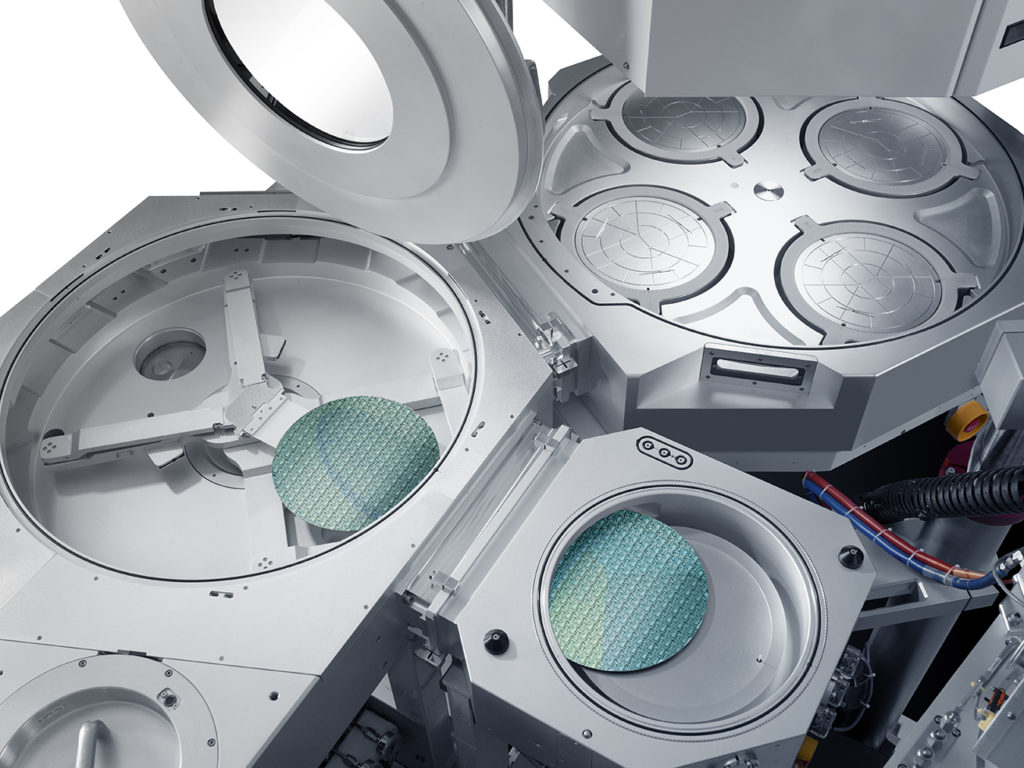 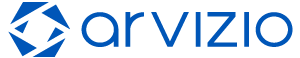 AR
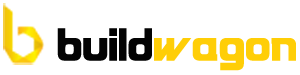 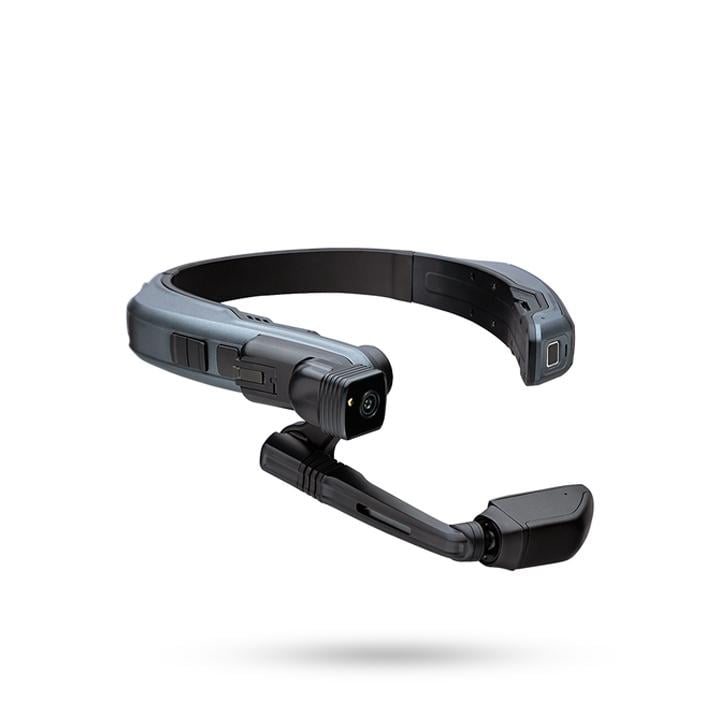 Realwear
Vuzix
Epson Moverio
Magicleap
AR
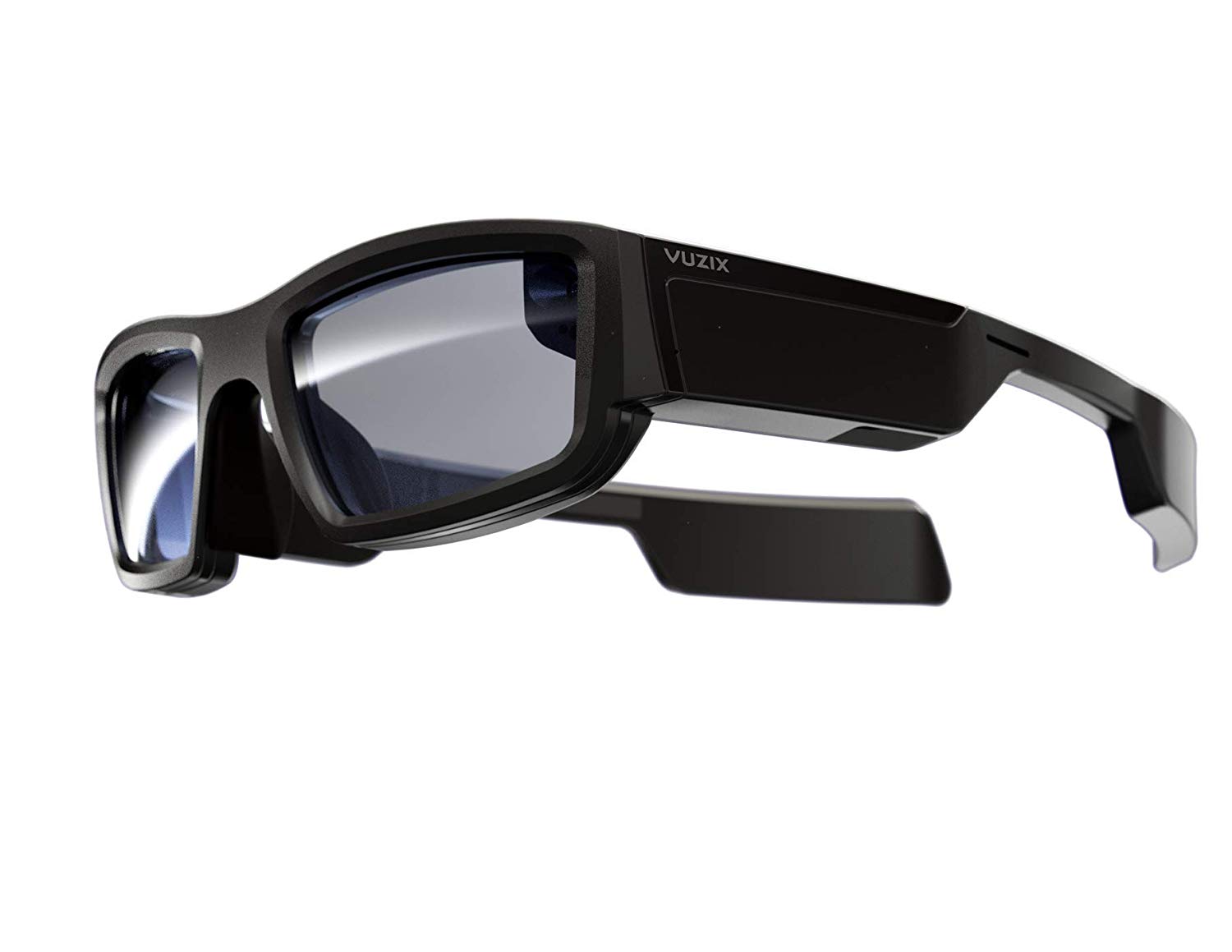 Delivery Mechanism
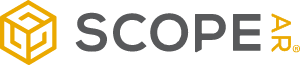 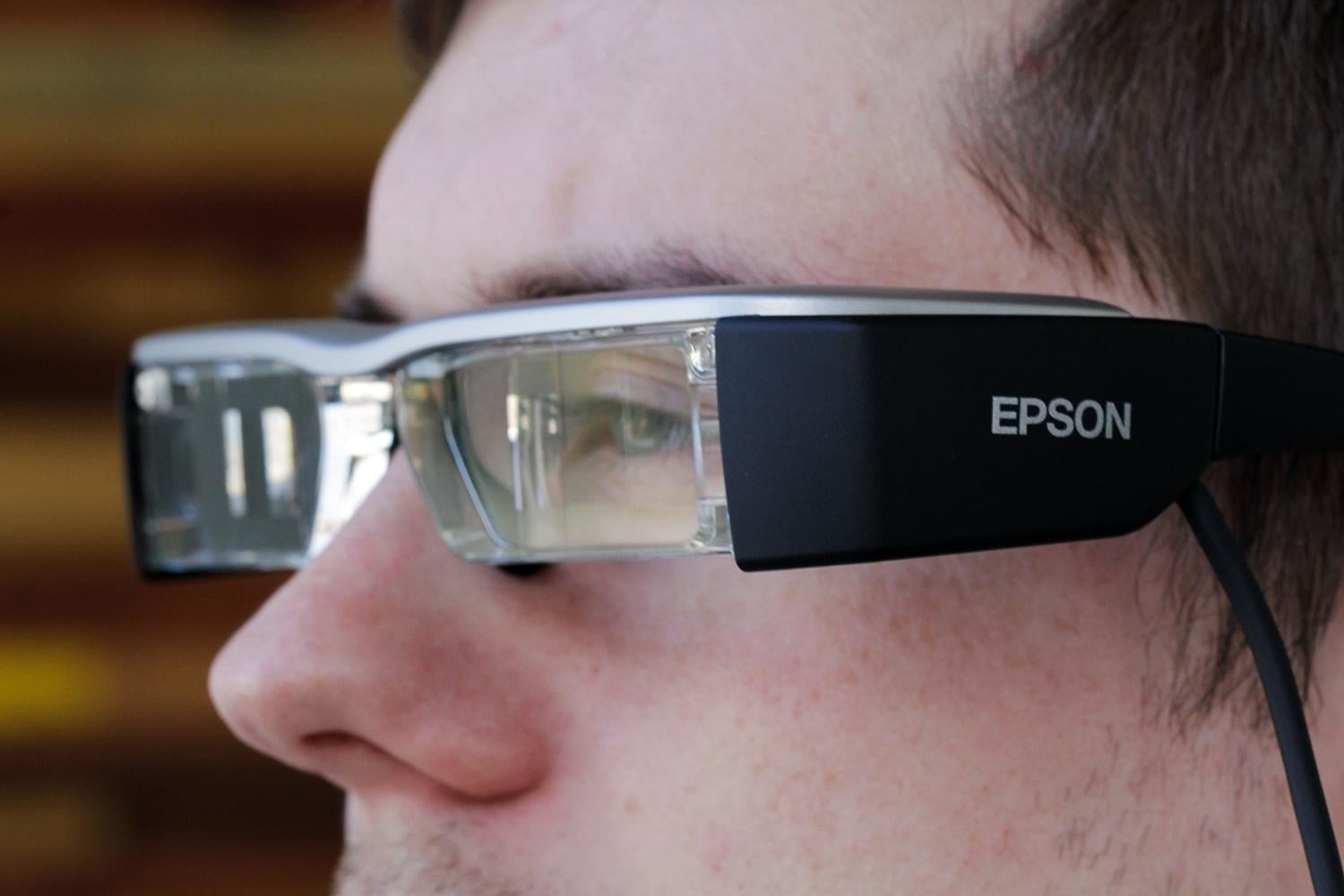 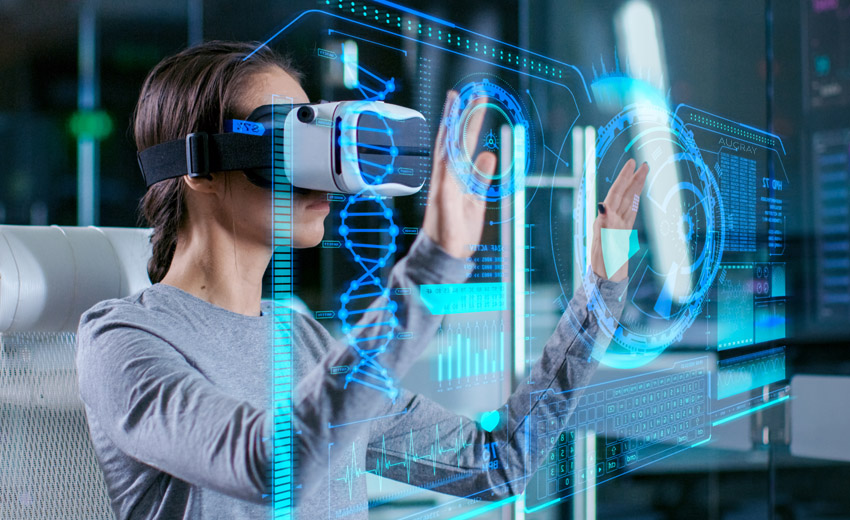 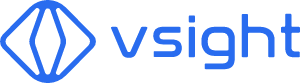 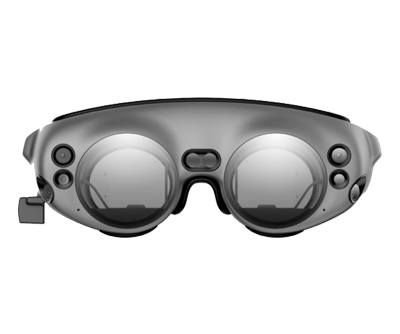 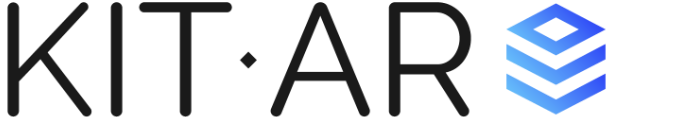 Industry Applications
Semiconductor
Equipment
Automotive
Healthcare
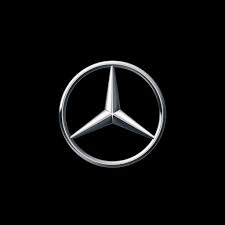 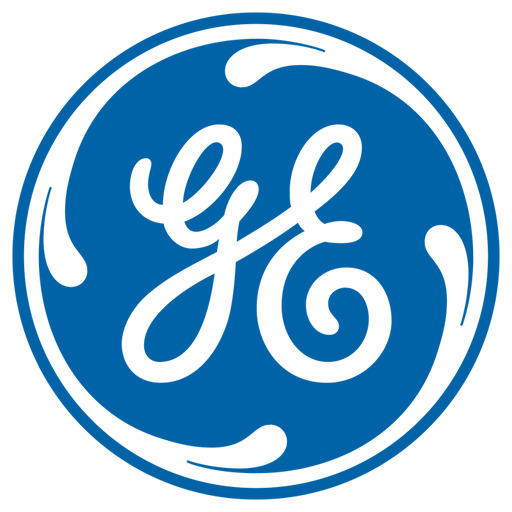 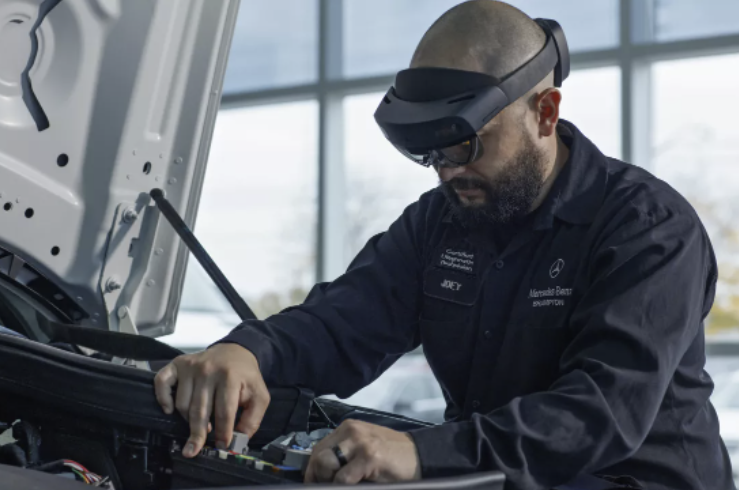 Complex Electromechanical Systems that process wafers for chip manufacturing

1000s of parts and weeks to assemble & test

MR/VR not adopted to accelerate equipment manufacturing
Microsoft Hololens 2
Microsoft Hololens 2 + Dynamics 365
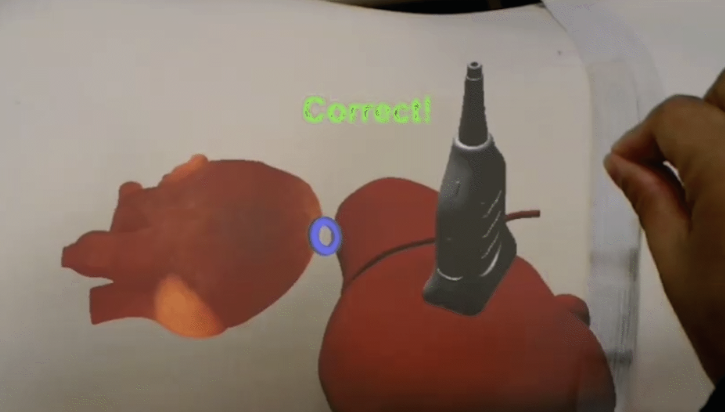 Fast access to wiring-schematics for diagnostics & repair 
(Source: techspot.com )
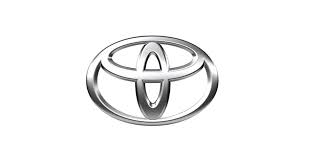 Training ultrasound sonologists –Virtual organs overlaid on top of the mannequin
(Source: ge.com)
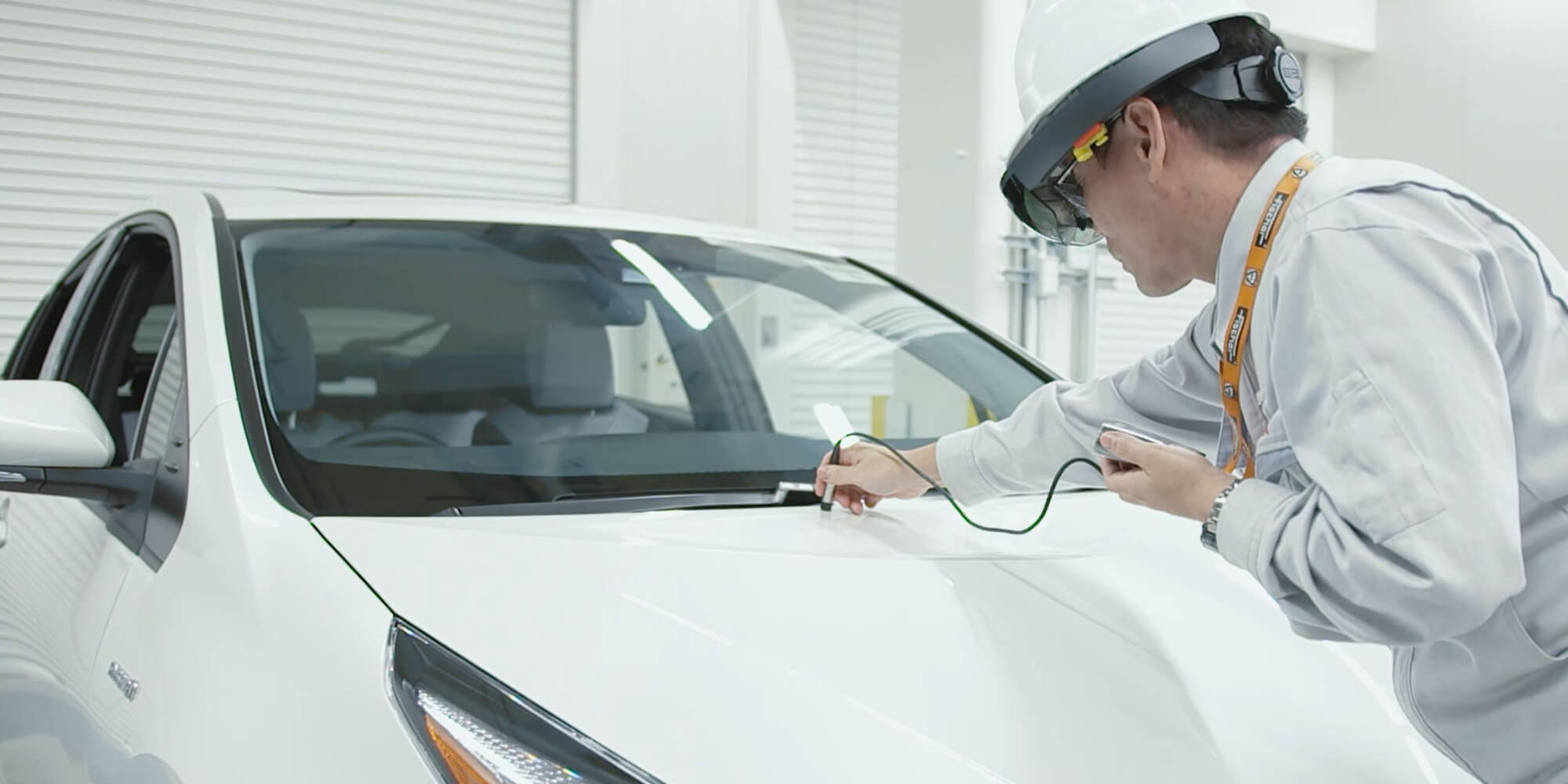 Open Opportunity (Client-Oriented)
Customized Content
Delivery Mechanism
Microsoft Hololens 2 + Azure + Dynamics 365
Operators inspect the painted surface 
(Source: iot-automotive.news)
MR Technology Platform in Semiconductor Manufacturing
MR assisted Manufacturing
Customized Content Delivery
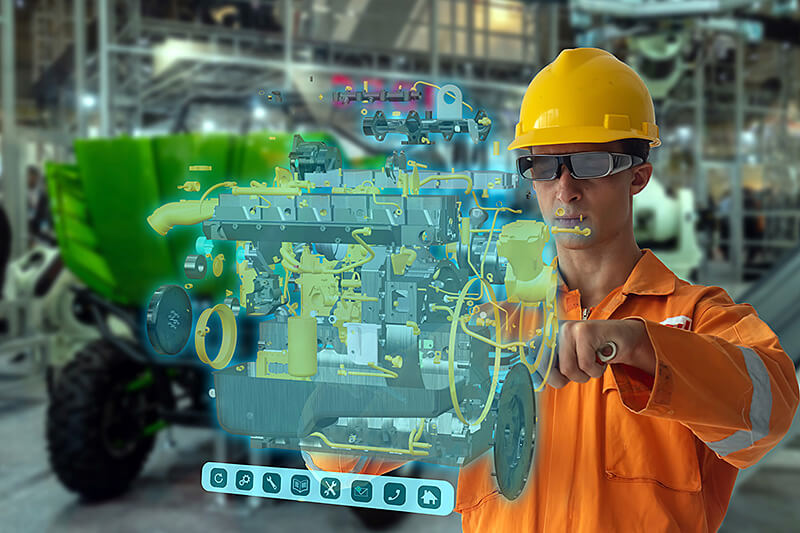 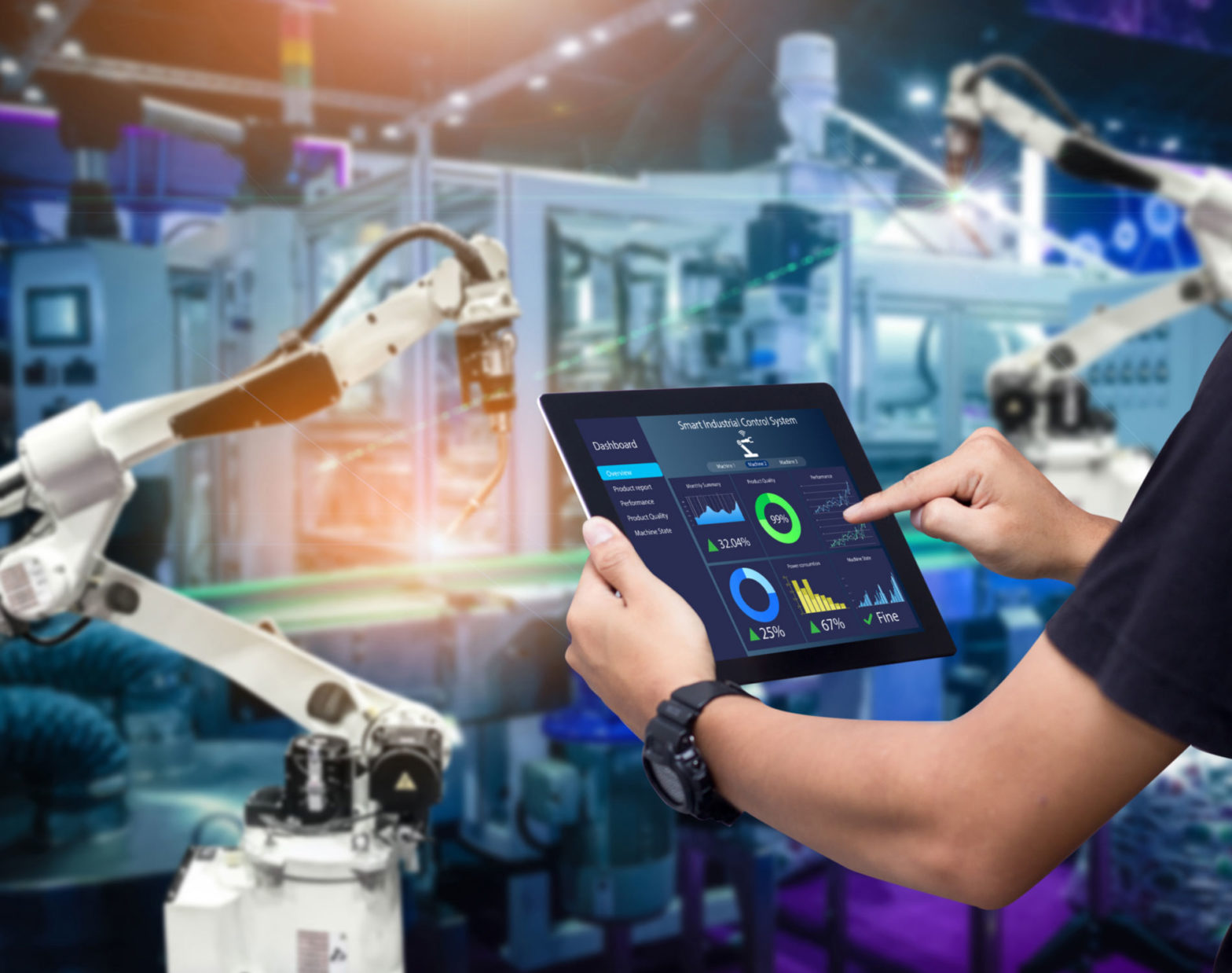 Efficiency in Manufacturing of Complex Products
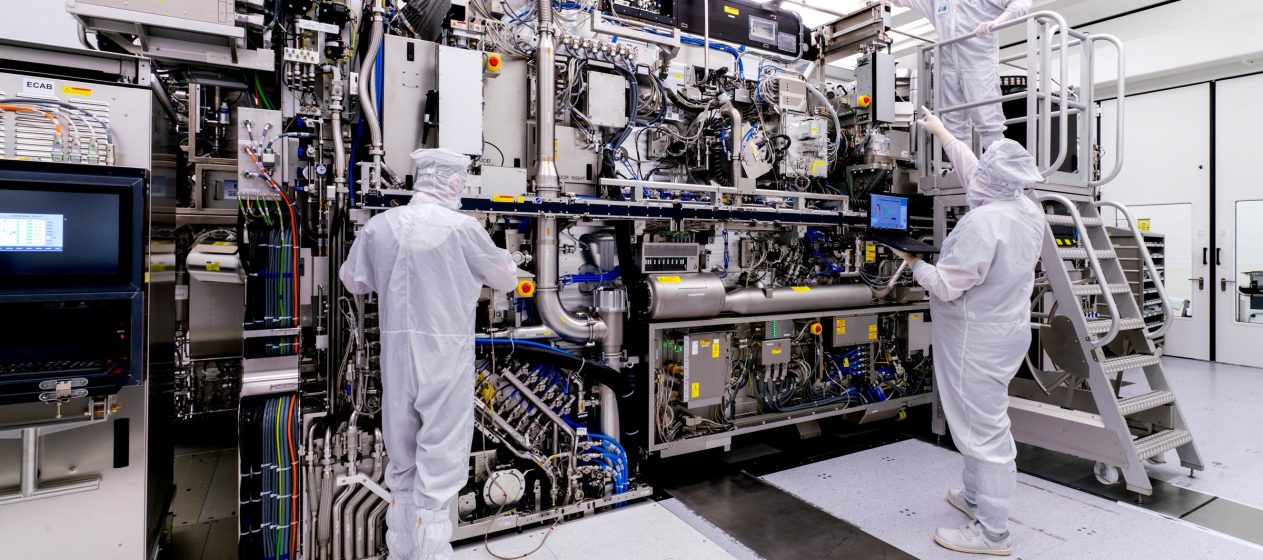 Customized Manufacturing Content
World-Wide Access
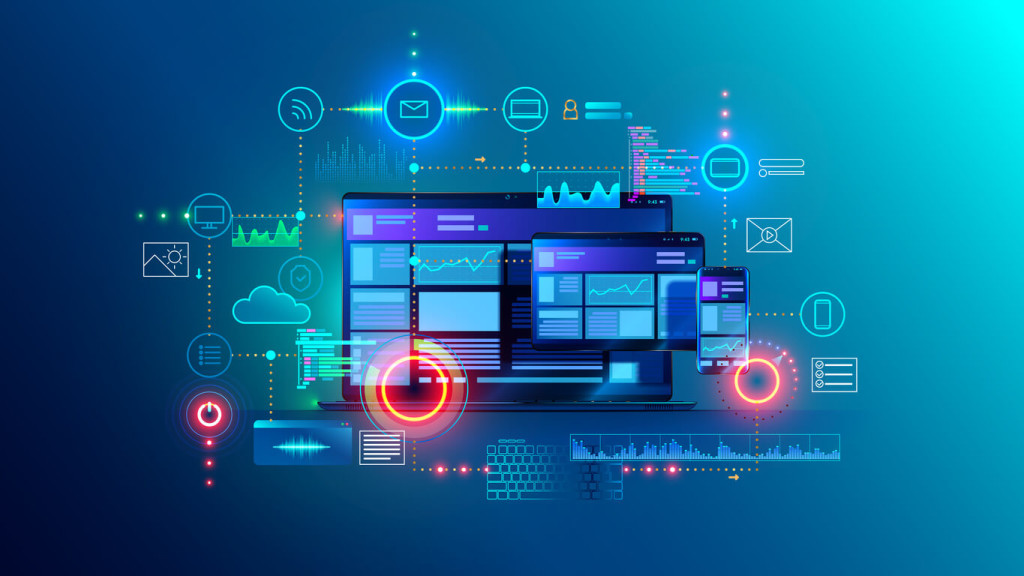 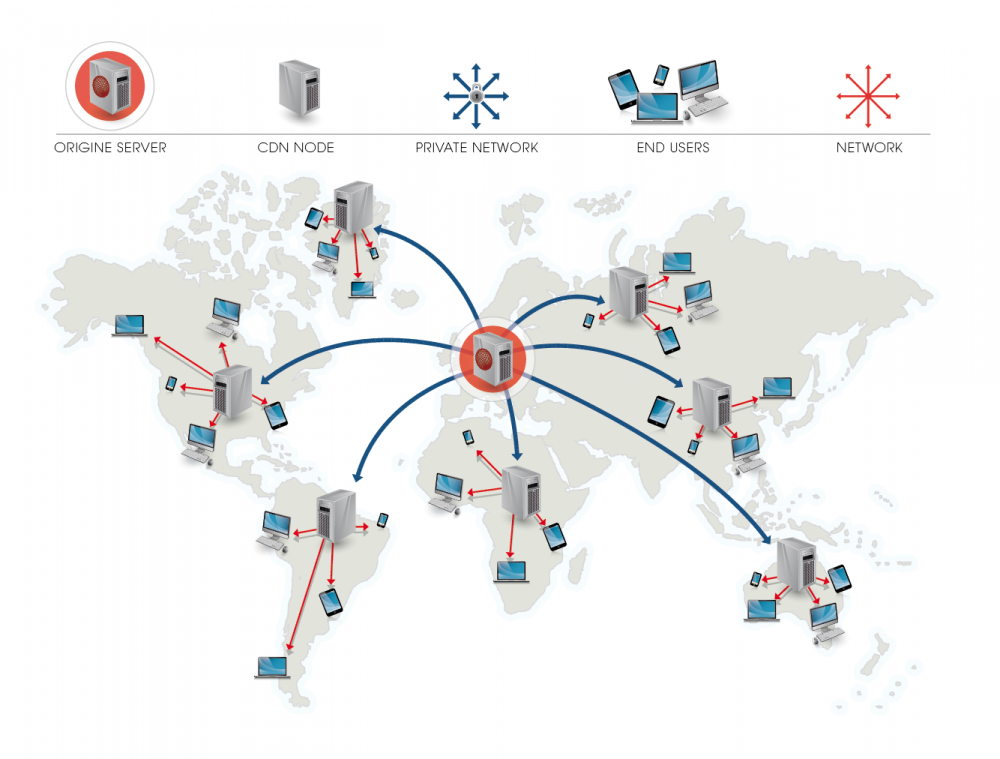 Typical Semiconductor Equipment
Opportunity in Semi Equipment Manufacturing
Instant access to customized content  
Assembly/Test documentation, 3D models & drawings
20% 
faster build-test cycles
Faster equipment rework, troubleshooting & diagnostics
Faster training of personnel
Cost
Benefit
$50 - $200 M/yr 
increased revenue per factory
$0.7 - $1.4 M/yr
decreased cost per factory
Equipment/Platform License
Launches / wk
Factory capacity
Cycle time
Highly customized content for building complex HW is key for value proposition
High ROI- very fast payback
Current Status Quo
Why has Semi market not adopted MR
Major Barriers
Benefits of MR Technology not Explored
Scaling scope not defined
Not Budgeted
Challenges in  deployment
Long time to Implement System-wide
[Speaker Notes: There are no MR adoption in Semi equipment manufactures yet due to the common barriers, as well as unique challenges arising from this specific domain:
Don’t know enough
Don’t have enough expertise to know what it take it to make it successful.
Not sure whether the current SW platform can easily create MR applications for Semi manufacturers 
Don't have the budget 
This is not part of annual budget and need ROI model to convince executives to invest
Takes too long to implement 
Time for implementing may not meet the product development schedule
Don't have enough deployment training 
Training may not be enough for being effective and efficient
Unsure about scalability in organization 
Even with success of POC, change management in a  whole organization is  different challenge]
Approach to Market
Project Based
Subscription Based
Phase - 2 [H/W + Service] 
Focus on one kind of wearable device like Microsoft Hololens and Microsoft platform.
Delivery of the Service to semiconductor manufacturing for supporting product experts
Phase – 1 [Content]
Create Service Contents like:
Customized documentation
Training 3D models
Assembly documentation
Phase – 3 [Platform]
Build up the Platform to provide customized service to semiconductor manufacturing
Concentrated Market                   Applied Materials, Lam Research, ASML, TEL
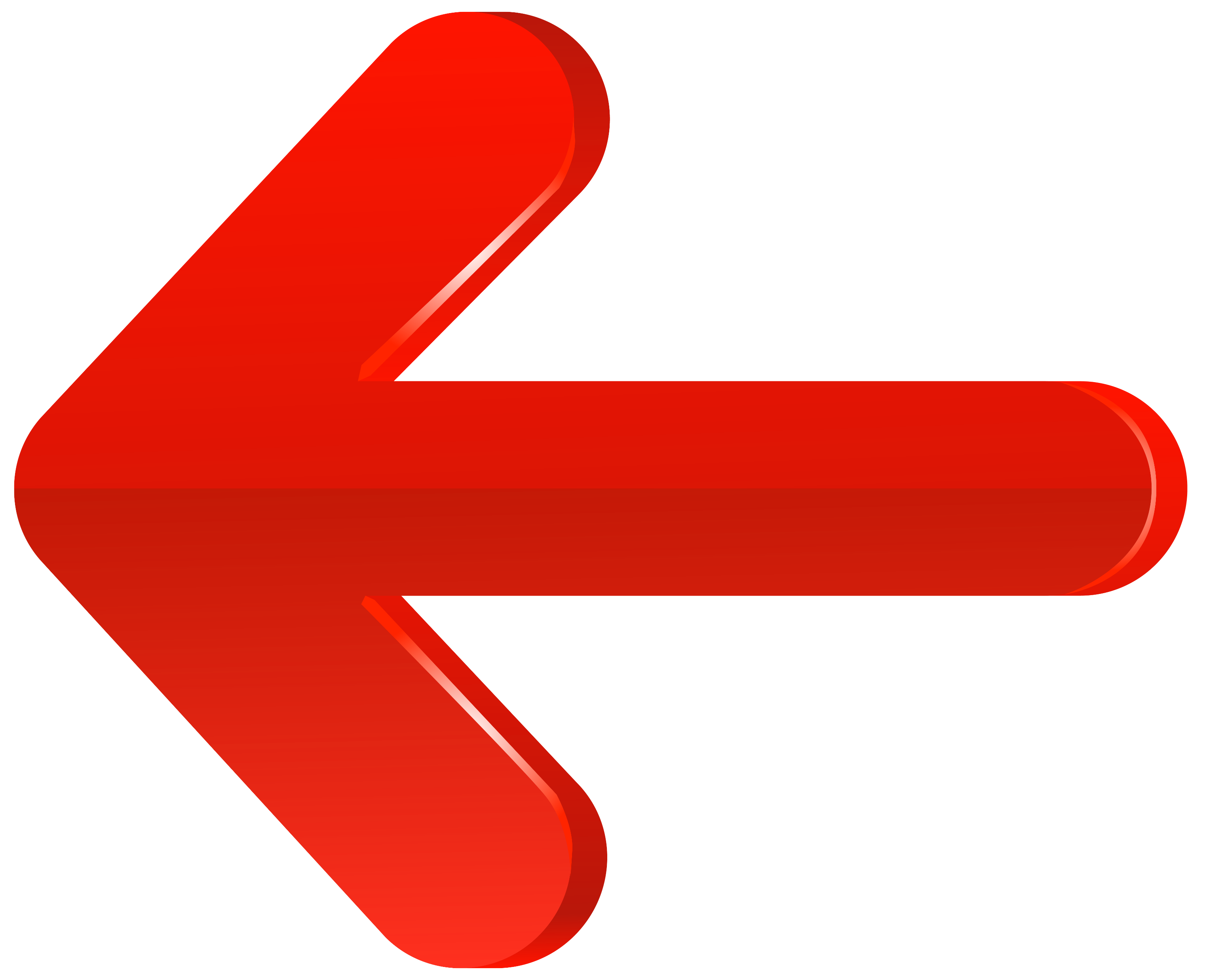 Summary
Semiconductor industry will benefit from increased Manufacturing Efficiency 
Instant access to build & test documentation, wiring schematics and 3D models, quick data entry
Faster training of personnel
Faster equipment rework & troubleshooting: Creation of recorded sessions & quality tracking
Benefit: Estimated $50 -$200 M/yr increased revenue per factory
Based on 20% reduction in cycle time -> More factory capacity -> More launches / week 
Cost:  Estimated $0.7 - $1.4 M per factory, Lower Entry Barrier
AR/MR Hardware for equipping all personnel
Yearly license for enterprise/platform
Content <-> HW customization is key for value proposition
High ROI- very fast payback but cycle time savings can be realized only if the content is customized for instant and efficient access
Next Steps
Partner with Semi Manufacturers
Form Focus Teams
Funding and Collaborate with VC's
Concentrated markets 
Applied Materials
Lam Research
Understand specific pain points and needs



​
Funding
Network and advices
Experts in Semi manufacture ​
  Experts in MR System and App Development ​
​
Thank You
Opportunity in SEMI
Semiconductor industry will benefit from increased Manufacturing Efficiency 
Instant access to build & test documentation, wiring schematics and 3D models, quick data entry
Faster training of personnel
Faster equipment rework & troubleshooting: Creation of recorded sessions & quality tracking
Benefit: Estimated $50 -$200 M/yr increased revenue 
Based on 20% reduction in cycle time -> More factory capacity -> More launches / week 
Cost:  Estimated $0.7 - $1.4 M, Lower Entry Barrier
AR/MR Hardware for equipping all personnel
Yearly license for enterprise/platform
Content <-> HW customization is key for value proposition
High ROI- very fast payback but cycle time savings can be realized only if the content is customized for instant and efficient access
ROI Calculation Model